Интерактивный тренажёр-раскраска
Прибавление и вычитание чисел 1, 2, 3
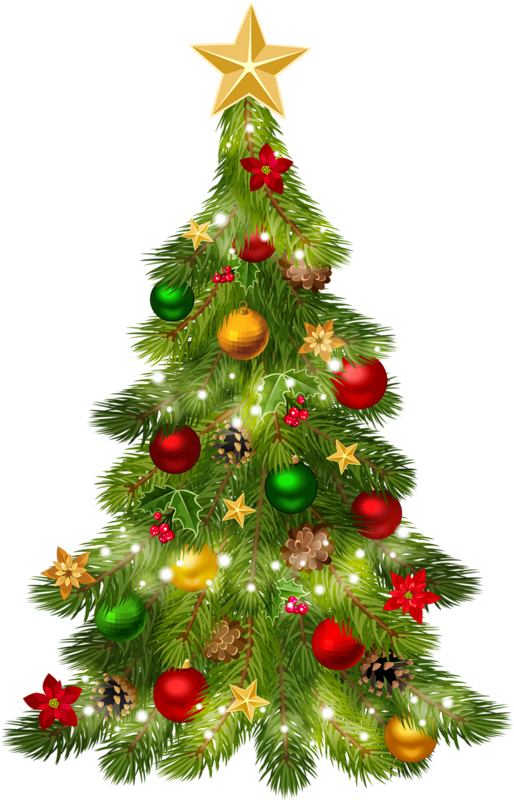 Математика
1 класс
Автор работы: Коваль Анна Дмитриевна
учитель начальных классов 
МБОУ «СОШ» с. Койгородок Республика Коми
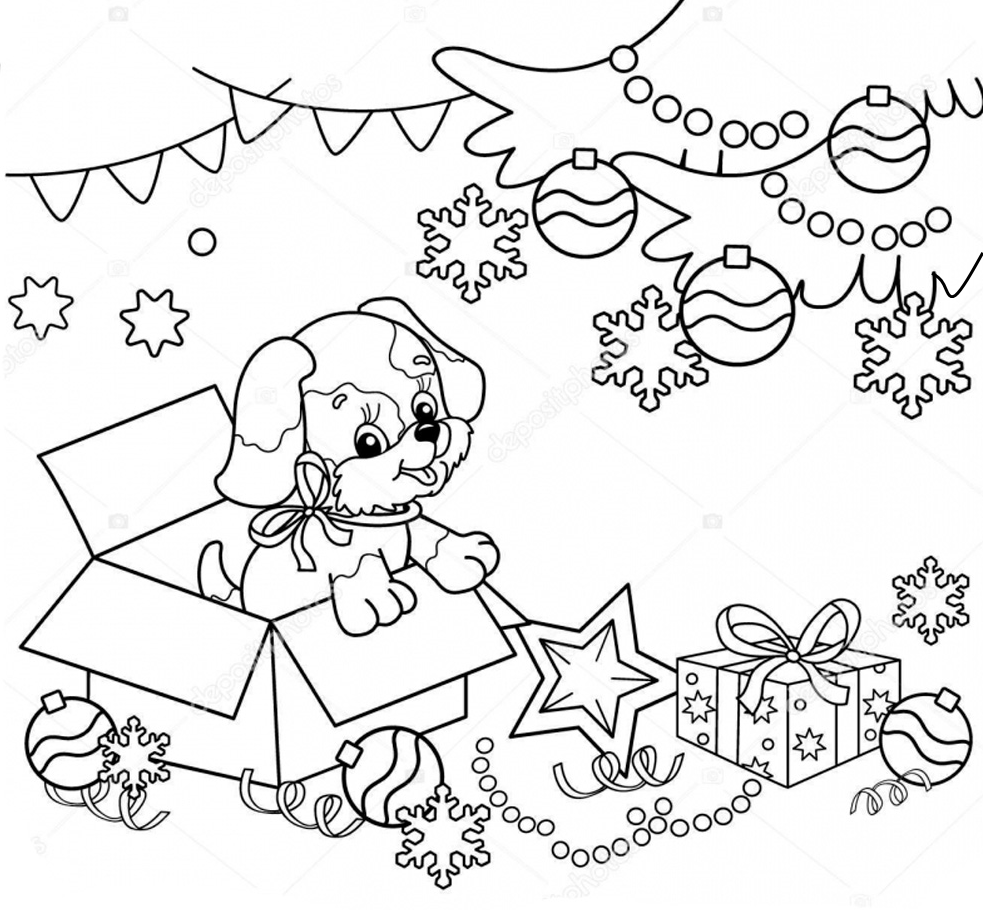 6 + 3 – 2
7
5
6
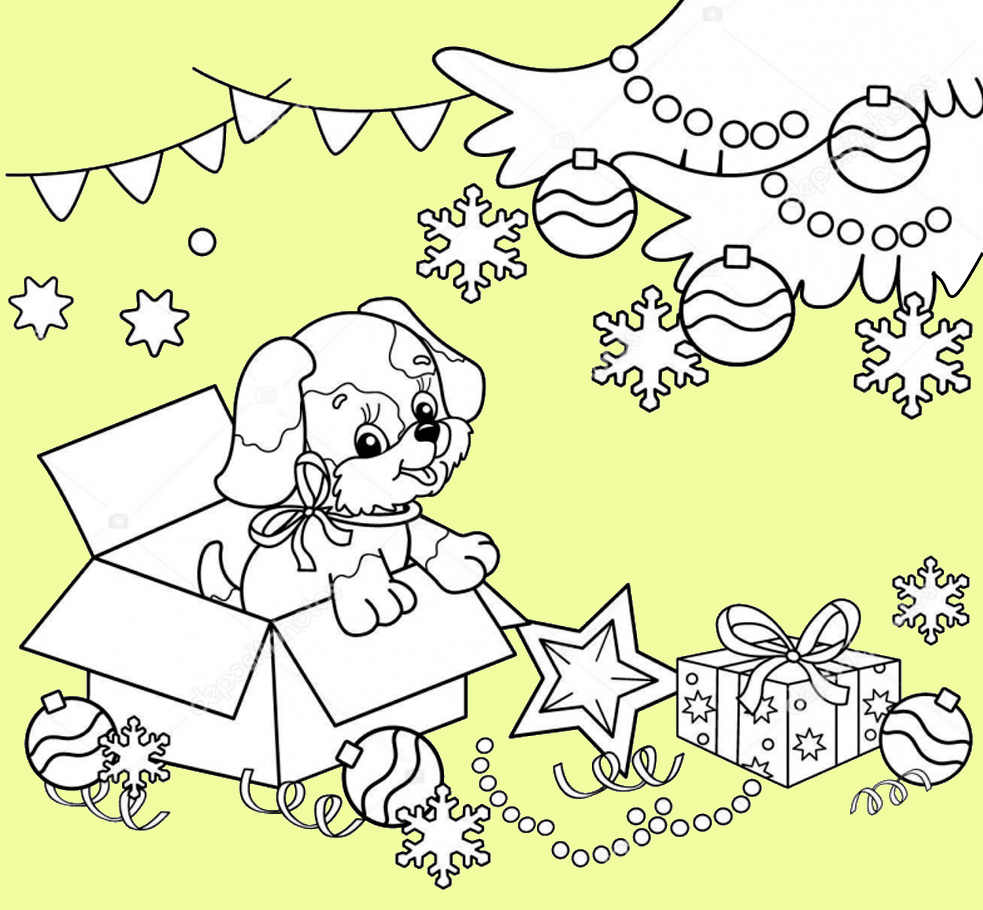 4 + 1 + 2
6
8
7
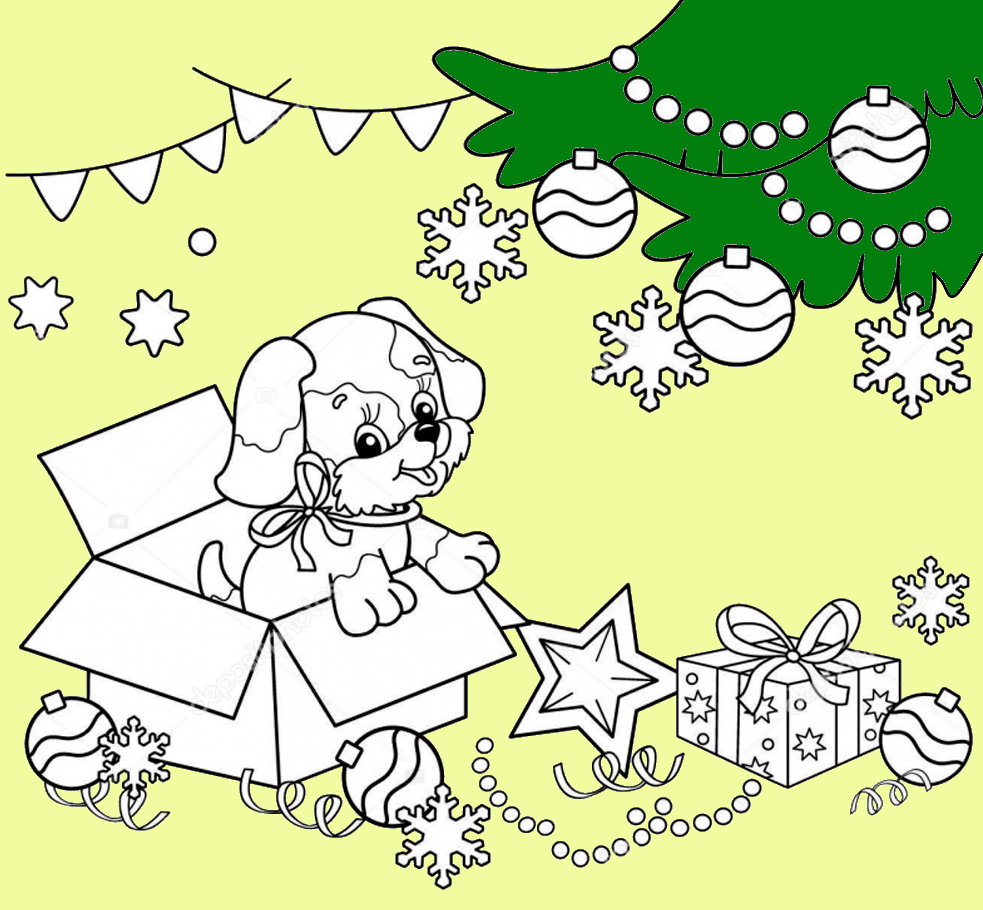 8 – 3 – 4
1
2
0
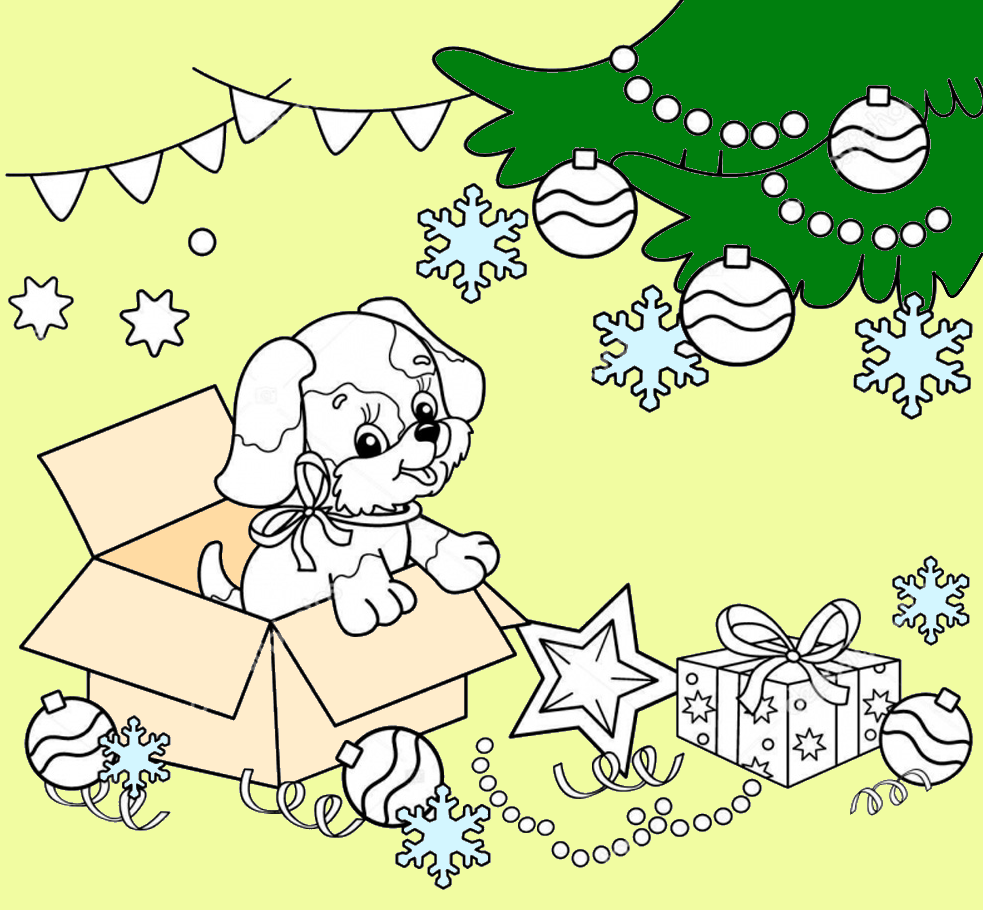 5 + 3 – 2
7
6
5
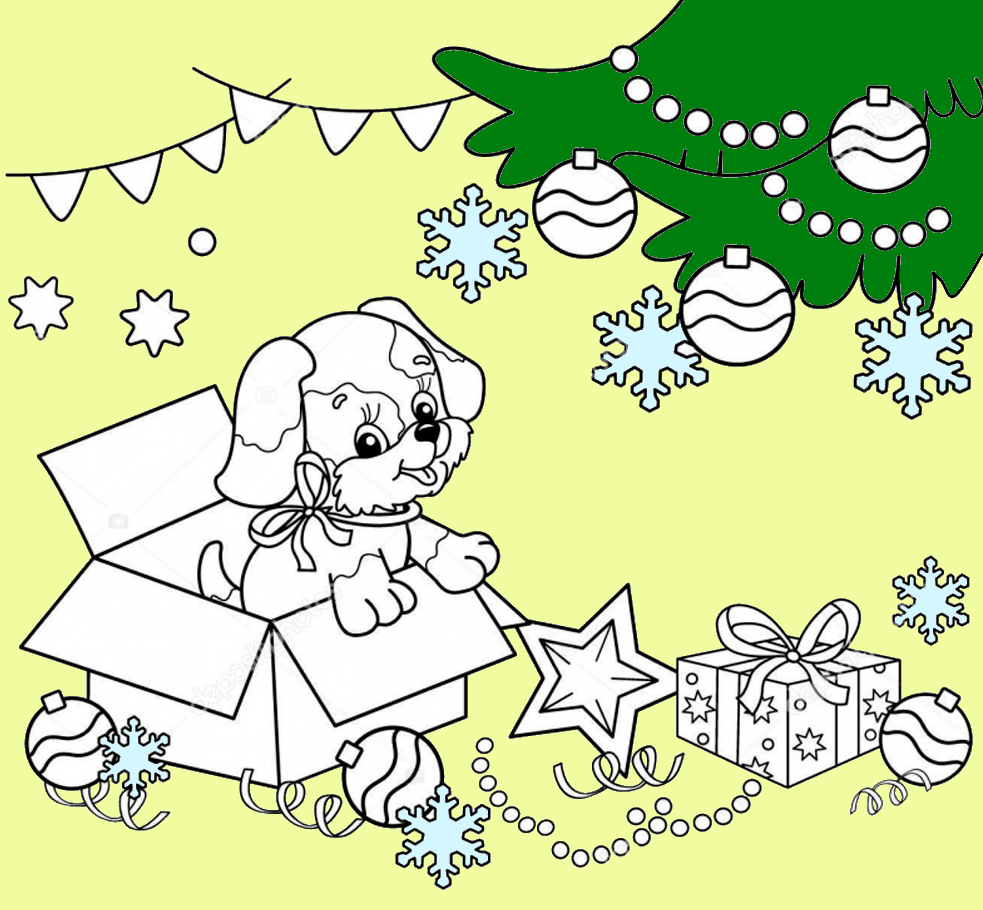 1 + 3 – 4
2
1
0
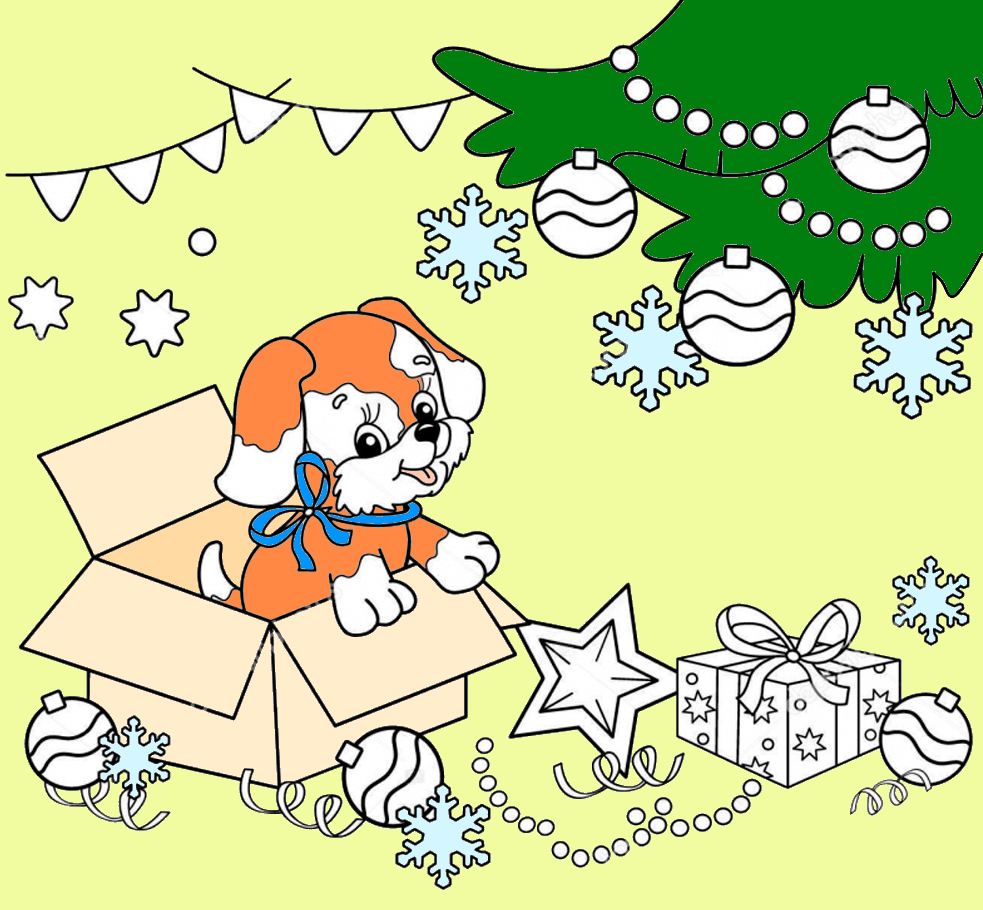 6 + 1 – 3
2
4
8
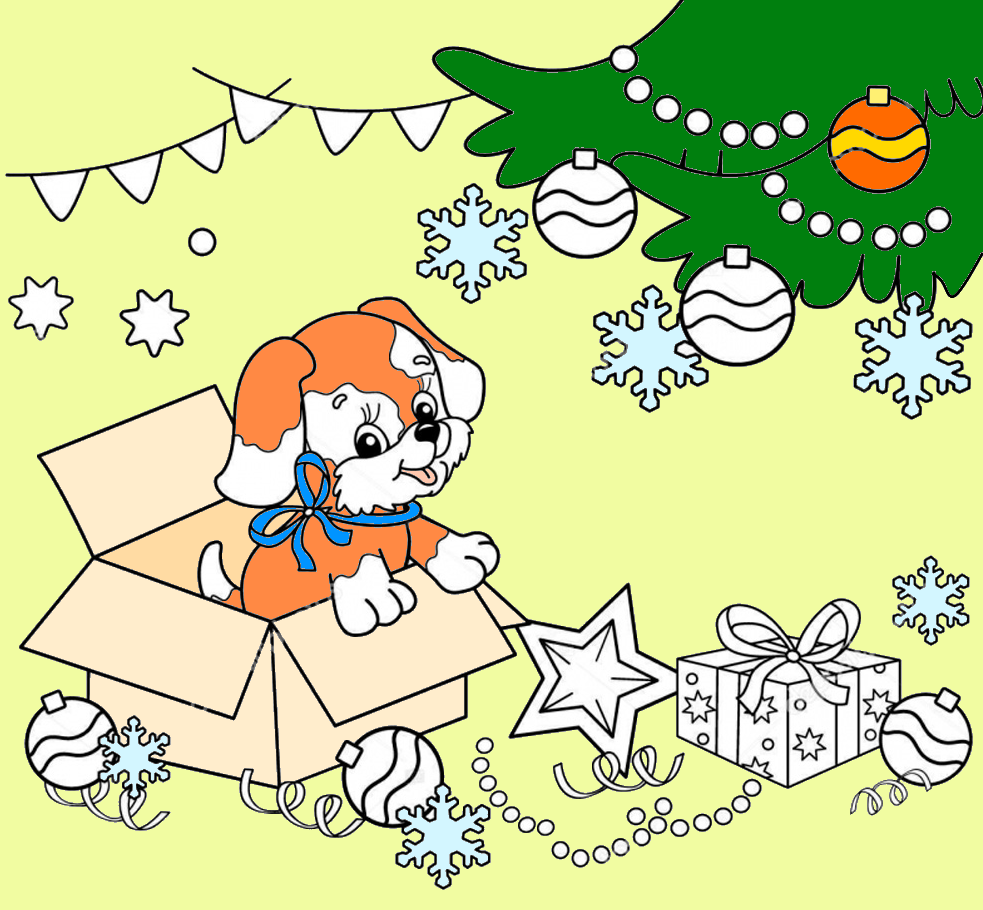 4 + 3 – 7
1
0
2
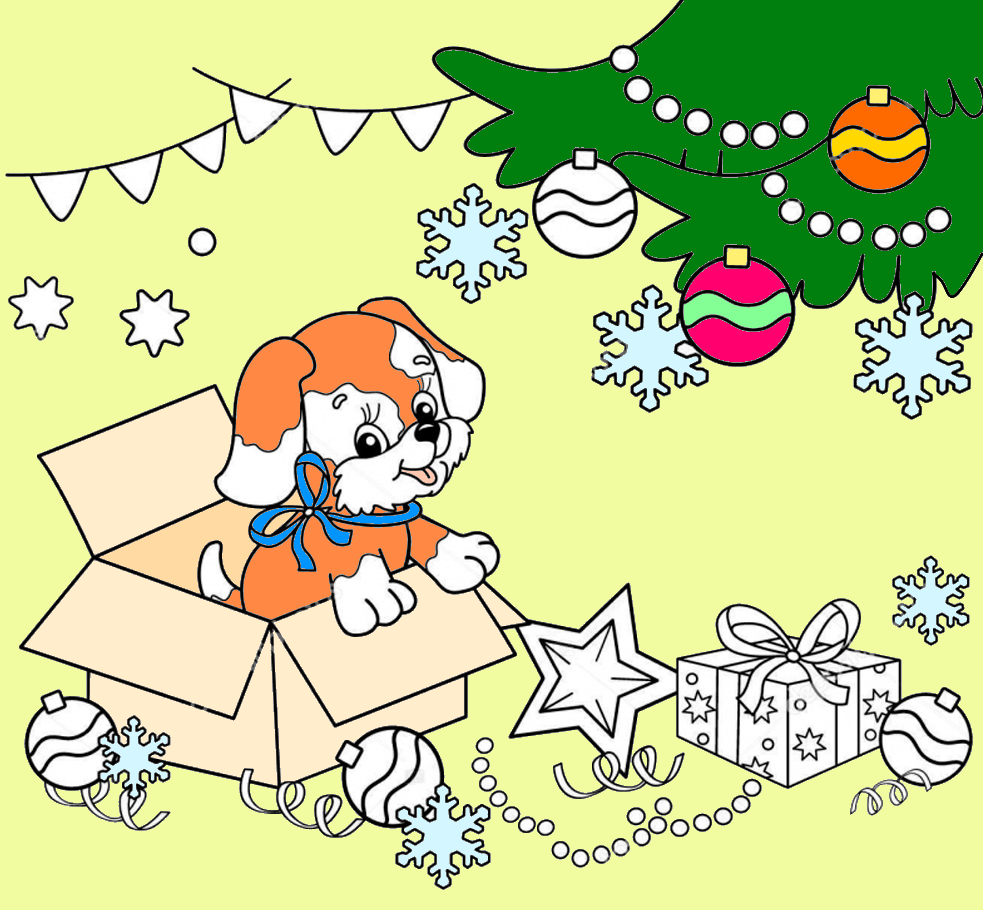 6 – 2 + 0
0
5
4
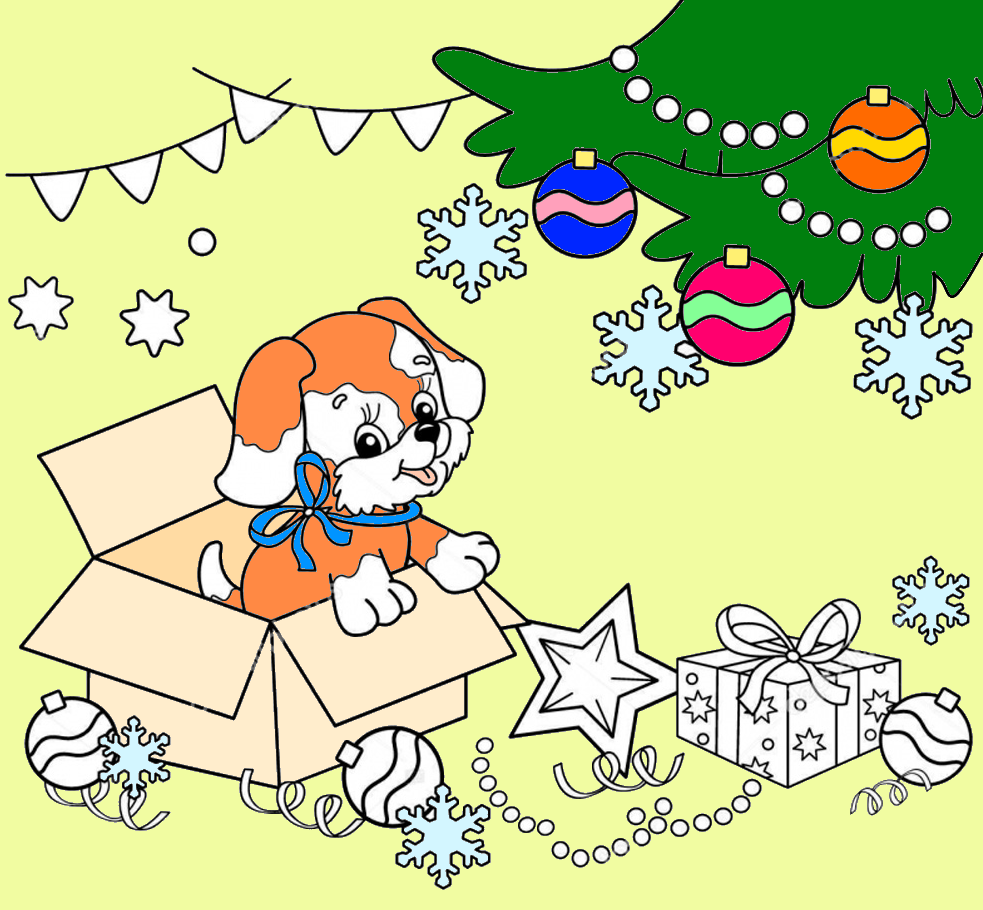 5 + 1 – 3
4
6
3
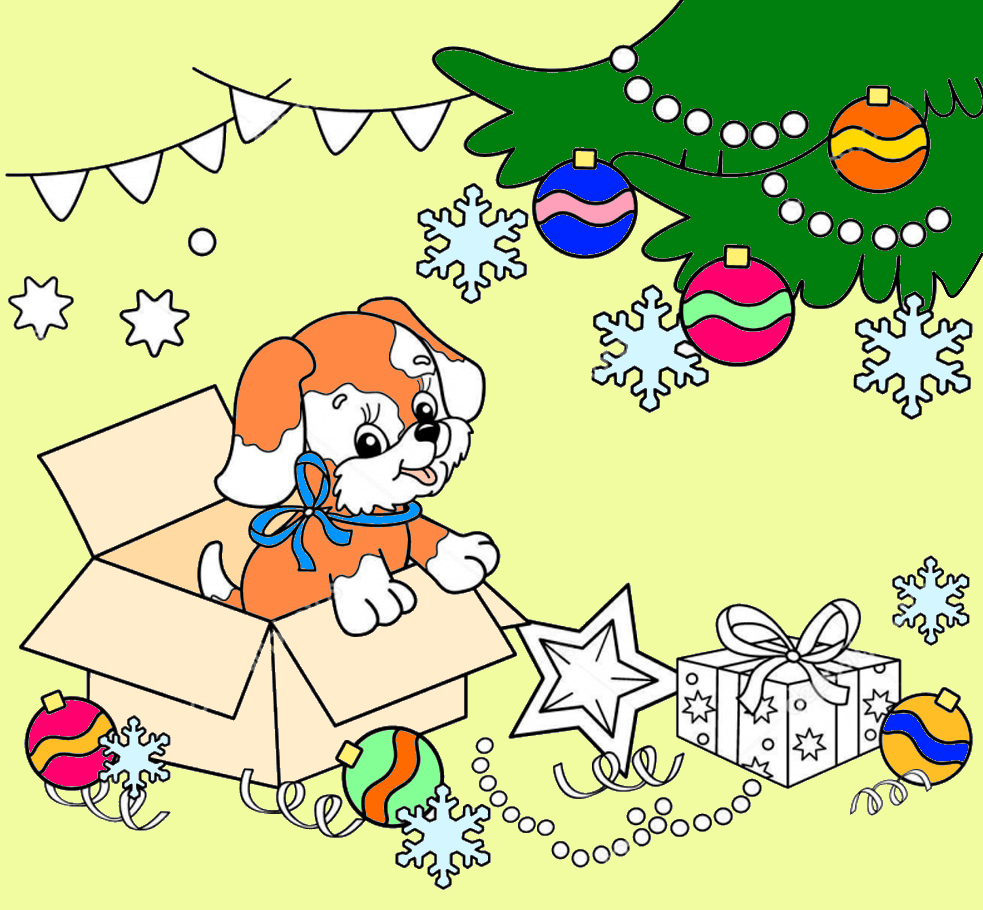 8 – 1 + 2
9
8
5
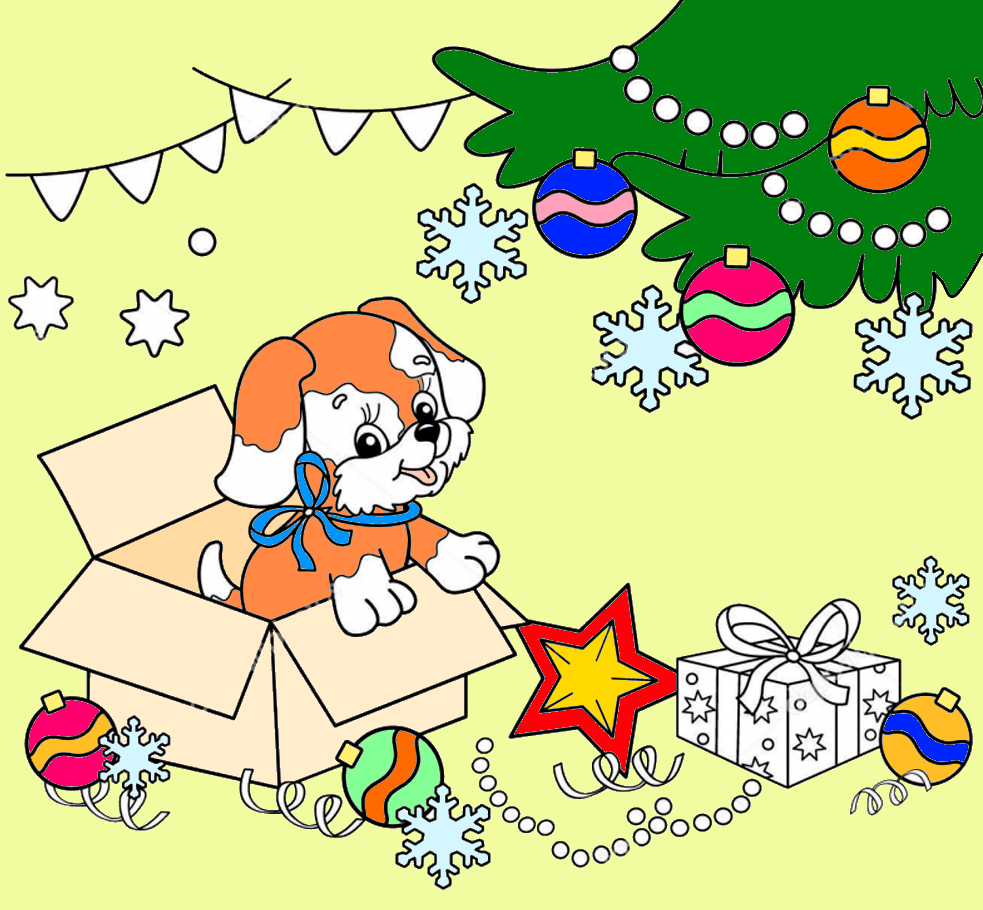 4 – 4 + 3
4
3
5
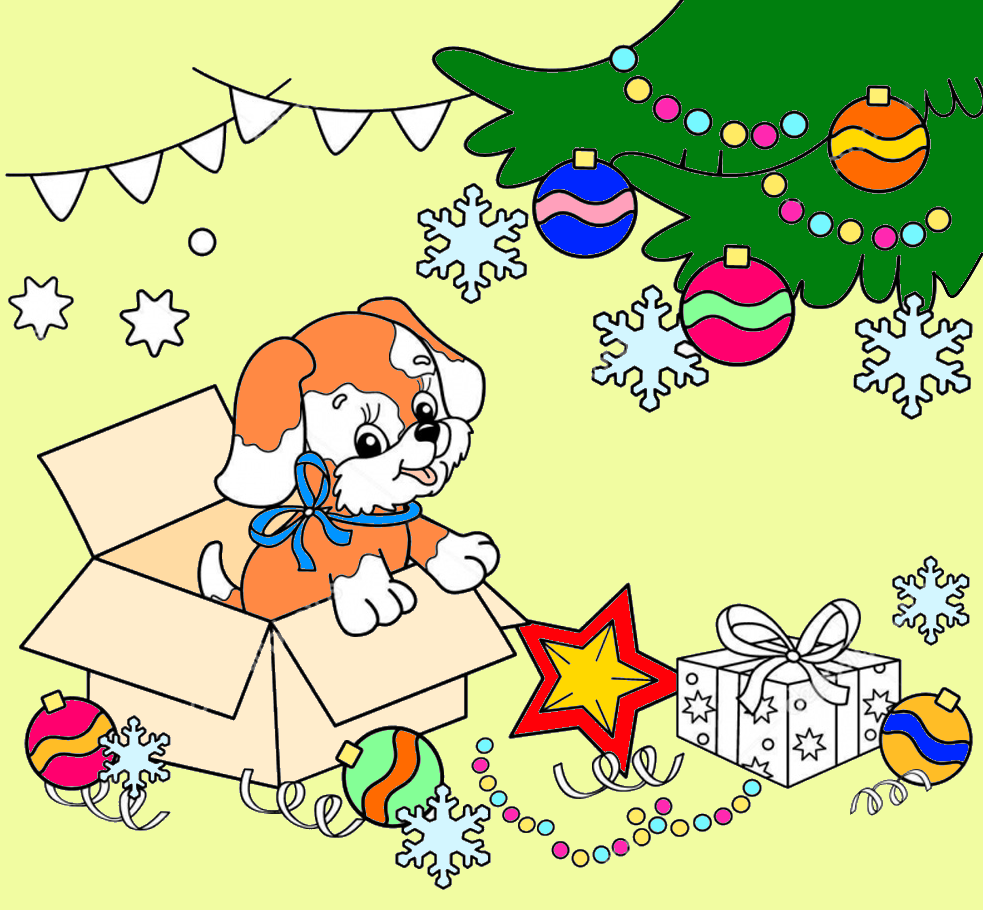 3 + 5 + 1
9
8
7
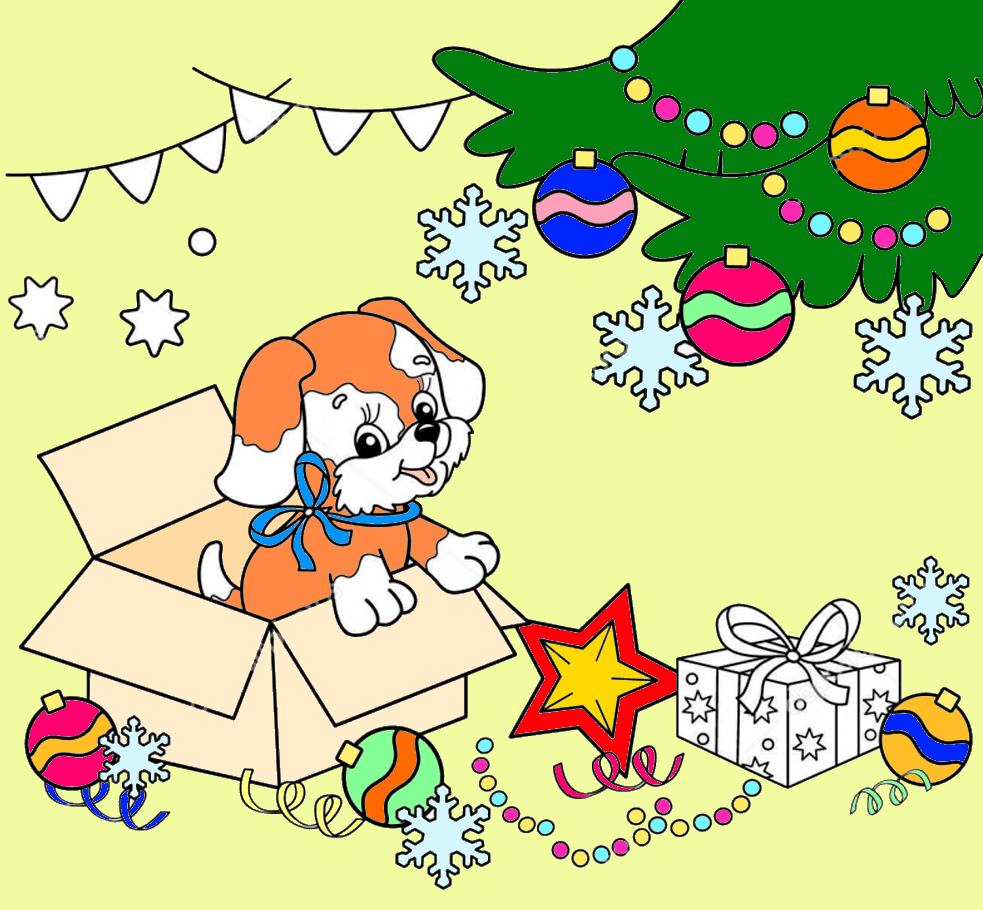 9 – 3 – 3
4
2
3
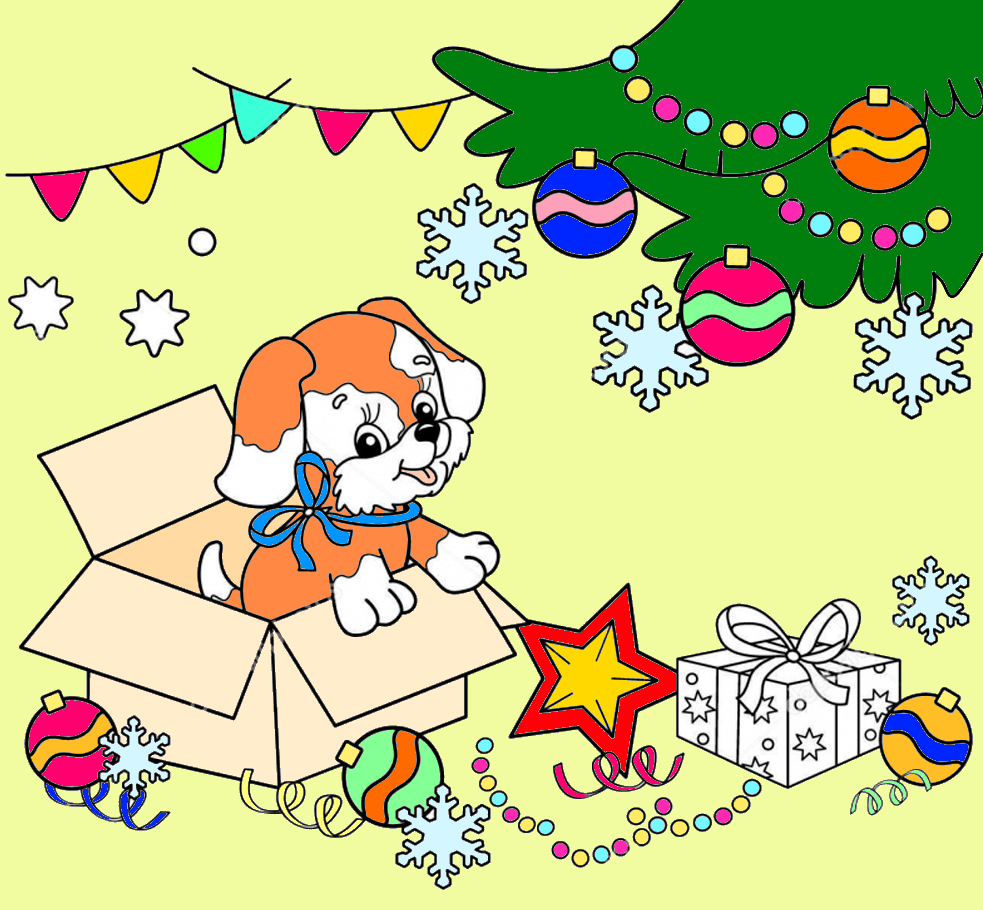 5 + 0 – 3
8
3
2
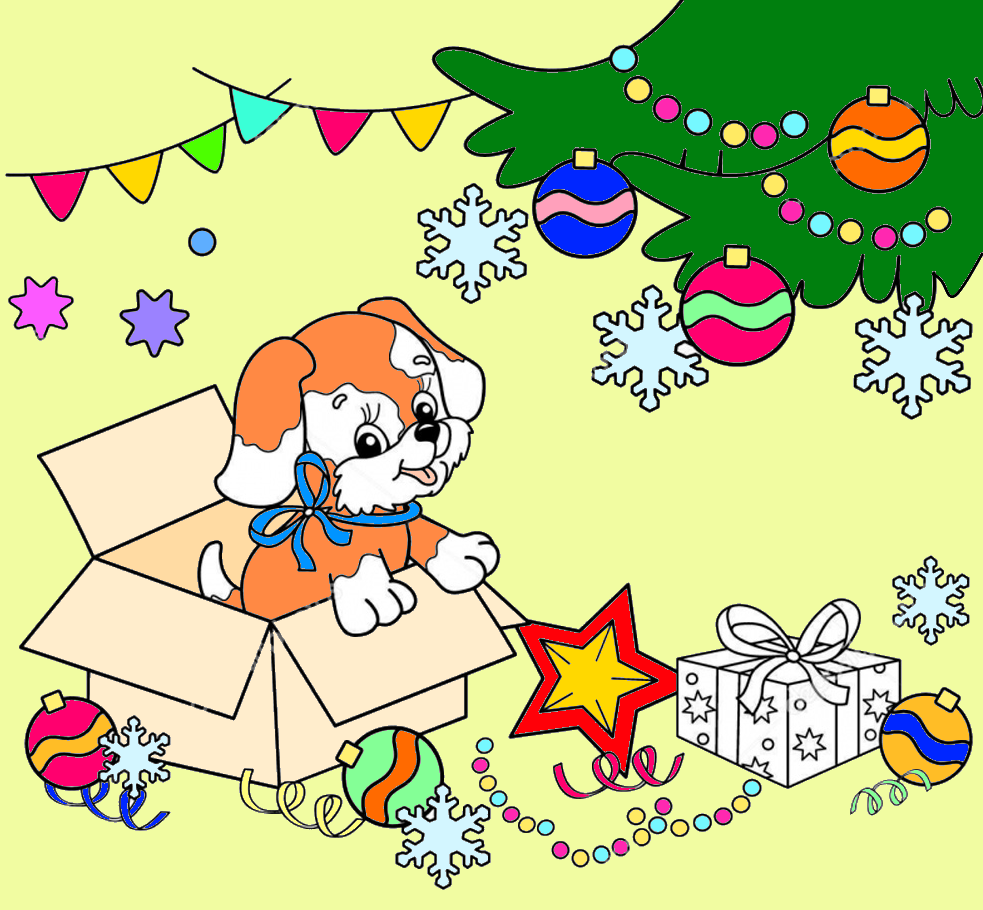 7 – 3 + 1
4
5
6
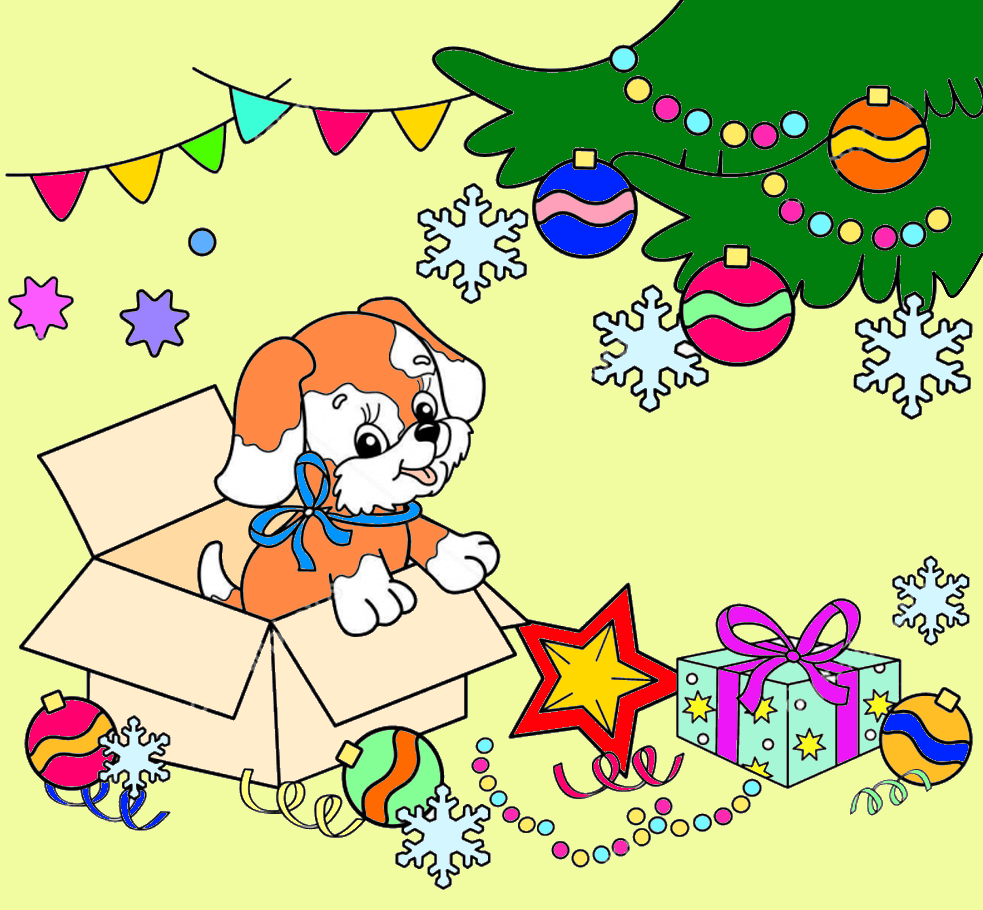 С наступающим Новым годом!
Источники:
https://i.pinimg.com/originals/f9/b7/5c/f9b75c729d5dab8e5513d1affa0591cc.png ёлочка
https://image.freepik.com/free-vector/winter-background-with-snowflakes_325231-92.jpg фон
https://lh3.googleusercontent.com/proxy/Riq3NHKmeTv0uZ20ZuBswR04c9JJ0_ewHPISFGt68fP378ip3kwBF9hKfk3izRIwxi4qe6gCpPd7tYYUvBedGsFG0J5m2ypQmU_EhFceN6Wxth-ID9-TTFJ9ZfovgmDrpWgD8Ik картинка